Student Learning and Growthas a Measure of Effectiveness in a Performance Evaluation and Professional Growth (PEPG) System:Considerations for the Special Educator
Outcomes for Participants
Gain access to current Educator Effectiveness statute and rule
Review existing and  future  resources
Understand the Performance Evaluation and Professional Growth (PEPG) requirements for Student Learning and Growth (SLG) as a measure of effectiveness
Understand the meaning of "growth measure"
Identify the local decisions that influence the Student Learning and Growth factor and rating
Understand the use of the term SLO (Student Learning Objective)
Understand the differences between IEPs and student growth targets in a PEPG system
Identify key considerations for special educators related to Student Learning and Growth (SLG) measures
Consider some strategies to mitigate challenges
Provide input on considerations and strategies
General Q and A
HOME
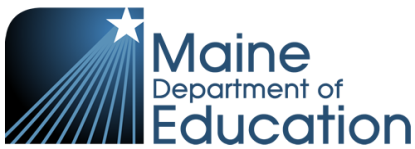 To Access Current PEPG Statute and Rule
Statute: Maine Revised Statute Title 20-A, Educator Effectiveness, Chapter 508 http://www.mainelegislature.org/legis/statutes/20-A/title20-Ach508.pdf

Governing Rule: Rule Chapter 180

http://maine.gov/doe/rule/changes/chapter180final%202014.doc
HOME
Helpful Links
Maine Department of Education Website http://www.maine.gov/doe/ 
Educator Effectiveness Website  http://www.maine.gov/doe/effectiveness/index.html
Extensive List of assessments compiled by Massachusetts (Many can measure growth)
HOME
Student Learning and Growth as a Measure of Educator Effectiveness
Required: Multiple Measures of Educator Effectiveness
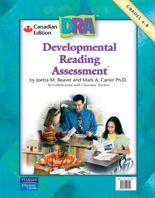 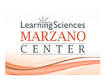 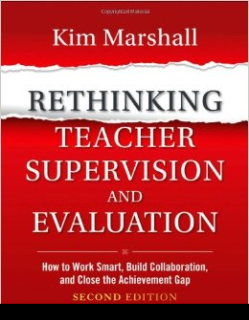 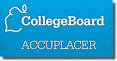 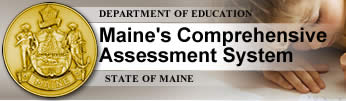 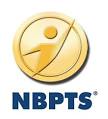 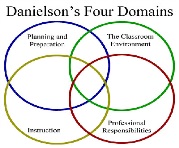 Multiple Measures
HOME
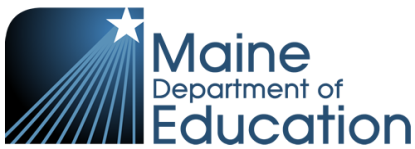 Defining 'Student Learning and Growth'
As a factor in the summative effectiveness rating of a teacher or principal, 'Student Learning and Growth' is based on data that measures a change in an *instructional cohort's academic knowledge and skills between two points of time.


*The student or group of students whose 
academic growth will be attributed to a 
Teacher.
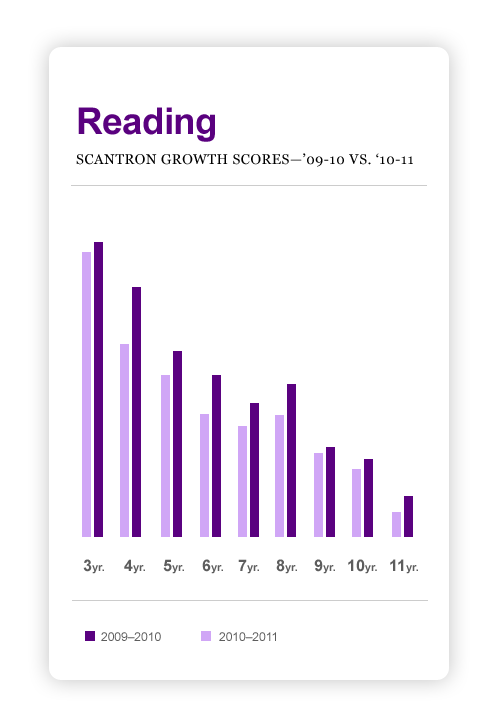 HOME
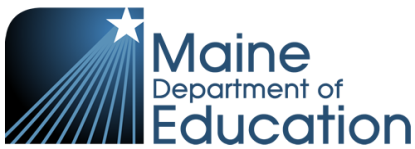 Learning and Growth Measure: The Basics
*May be applied outside TOR under certain conditions
HOME
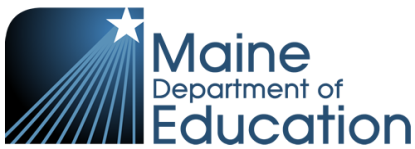 Local Decisions that Influencethe Student Learning and Growth Factor and Rating
The method of combining SLG and other measures of effectiveness (e.g. weights or thresholds applied to measures)
The method of scoring SLG measures to determine teacher rating
Procedures for setting growth targets
Requirements for attribution to teachers (Teacher(s) of Record; collective attribution)
Criteria for size of instructional cohort
Criteria for length of instructional interval of time
Requirements for number of growth targets per year/summative rating
Local requirements for use and development of assessments
Method of recording and monitoring elements of the growth target, e.g, the Student Learning Objective (SLO)
HOME
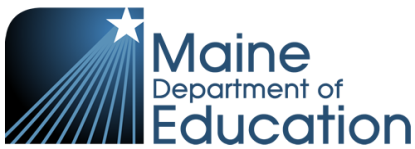 [Speaker Notes: Next slides provide quick overview of the SLO (last bullet)]
What Is An 'SLO'?
[Speaker Notes: The term SLO is often used interchangeably with growth target; participants should be familiar with the term and the applications of the SLO. The next three slides provide this clarity.]
Clarifying 'SLO'
The term 'SLO' is frequently used interchangeably with  'student growth target' or 'measure, ' which can cause some confusion when people look for guidance on approaches to the student growth measure (e.g., the quotation on slide 17).  While the guidance may be sound, it's application may be unclear if readers do not understand the common usage of the term.

The table on the following slide provides a primer on the SLO for consideration of the SLO both as a term that needs to be defined and as a useful tool that districts may adopt.

Participants are encouraged to refer to the Maine DOE Student Learning Objective (SLO) Framework Handbook for Teachers and Administrators for more information on the SLO.
HOME
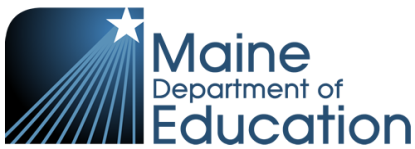 [Speaker Notes: Next slides provide quick overview of the SLO (last bullet)]
What is an SLO?
The SLO
HOME
The Application of the SLO in a PEPG System
HOME
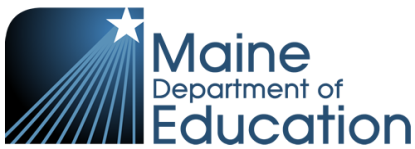 [Speaker Notes: Briefly note the purposes and applications as a point of distinction between the SLO and IEP and also to point out the value in an SLO. SpEd teachers will need to produce both IEPs and student growth targets for PEPG; they may work in a system that employs the SLO framework for the student growth targets]
Student Learning and Growth (SLG) TargetContrasted withIndividual Education Plan (IEP)
[Speaker Notes: Mention that the term SLO is often used interchangeably with growth target; participants should be familiar with the term]
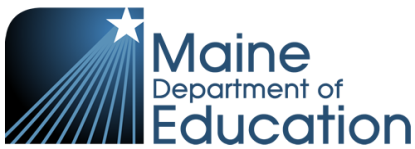 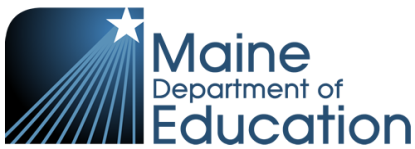 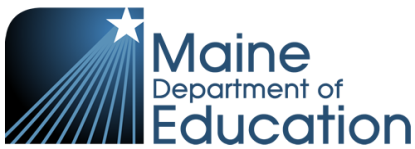 The (In)Advisability of using an IEP Goal as a Measure of Teacher Effectiveness
Center on Great Teachers and Leaders 
Policy Brief (March 2013)

"The Council for Exceptional Children explicitly recommends that IEP goals not be used as SLO growth targets. An SLO is intended as a long-term academic goal for groups of students. An IEP is a goal set for  an individual student and is highly specific to that individual student. Using IEPs in an SLO process undermines the integrity of both processes (Council for Exceptional Children, 2012)."
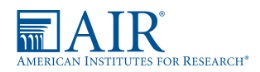 HOME
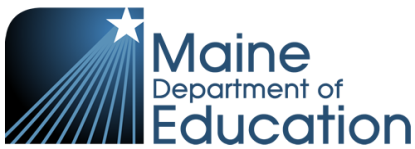 Special Considerations for Special Educators
Special Considerationsfor Special Educators
1
HOME
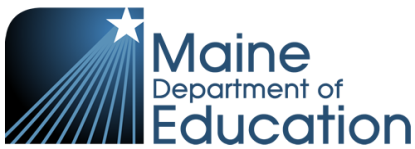 Teacher of Record: Definitions
"Teacher” means a person who provides classroom instruction to students in a general education, special education or career and technical education program.  It does not include adult education instructors or persons defined as “educational specialists” in State Board of Education Rule Chapter 115, section 2.20 [athletic director, school counselor, library-media specialist, literacy specialist, school psychologist, school nurse, special education consultant, speech-language clinician, or career and technical education evaluator.]The Teacher of Record is the teacher to whom the academic growth of a student in a course or other learning experience is attributed, in whole or in part.
HOME
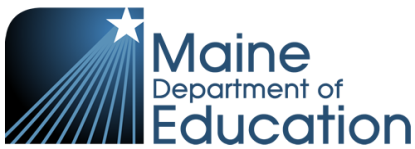 Teacher of Record: Criteria
A teacher is a “teacher of record” for a student only if:
 
(1)  The student is enrolled in the course or other learning experience taught by that teacher;
 
(2)  The student was present and was subject to instruction by that teacher at least 80% of the scheduled instructional time for that course or learning experience [associated with the learning and growth targets] with that teacher; and
 
(3)  The student took both the pre-test and the post-test designed to measure achievement in that course or learning experience.
HOME
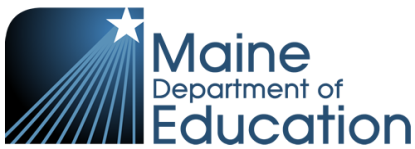 Attribution of Student Growth Measures to More Than One Teacher
A student’s academic performance may be attributed to more than one teacher if

The criteria for teacher of record are met for each teacherOR
The criteria for collective measures are met
HOME
Collective Measures
For comparison with multiple teachers of record; not a solution for the challenges faced by Sp. Ed. Teachers
Rule Chapter 180 states, "A PEPG system may include academic growth of students outside the teacher’s instructional cohort.  [For example, a school may wish to apply measures of student growth in reading on a state assessment to all teachers in the school.] Any such use of a collective measure must:

Be agreed to by teachers to whom it will be applied; an SAU must submit to the Maine DOE in its approval application the process by which agreement is obtained.
Comprise not more than one-fourth of the total student growth measure for an individual teacher."
HOME
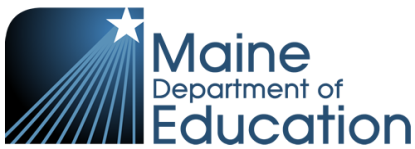 Special Considerations for Special Educators
2
HOME
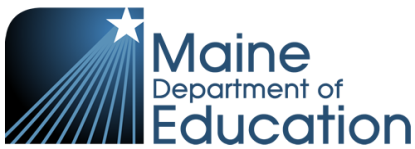 Example of Differentiated Growth Target
Half (or ¾) the Gap 
OR 
*Maximum score minus base score /X = Growth Target (*Thanks to RSU 74 for this equation)
Students grow half (or some percentage) of the performance gap to the maximum. In this example each student is expected to achieve half the points between his or her initial score and the maximum score. Target equation is the same for all, but the targets are based on individual baseline scores.
HOME
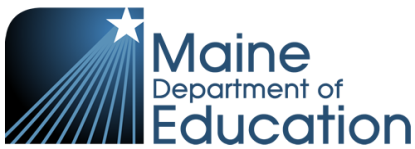 Special Considerations for Special Educators
3
HOME
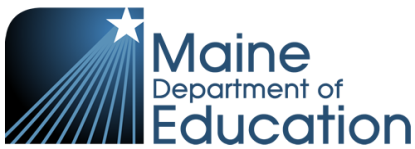 Special Considerations for Special Educators
4
HOME
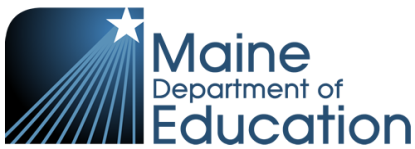 Illustration: Changes to Instructional Cohort
Beginning Cohort...........................Mid-Year…………………Surviving Cohort
Took Pre-assessment
Left the class
Joined class mid-year; modified pre-assessment and growth target
Sufficient data to rate teacher's impact on student growth?
Joined class too late in year to be included in data
Special Considerations for Special Educators
5
HOME
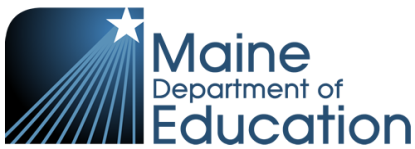 Other Considerations or Challenges?
[Speaker Notes: Ask participants for additional considerations]
Recommendations
Be involved in the development of the system to ensure that implications to special education are considered.
Look to the Student Learning Objective Handbook for guidance.
Look to other states for guidance.
Communicate with the Department when questions or unresolved problems arise .
Keep the ultimate goal in mind: using student data to inform and improve instruction so that all students are successful.
HOME
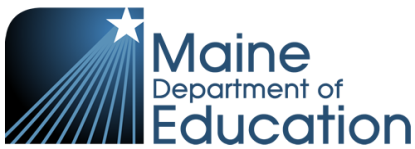